Measurement-based Characterizationof a Collection of On-line Games
Chris Chambers
Wu-chang Feng
Portland State University
Sambit Sahu
Debanjan Saha
IBM Research
1
Background
On-line games are big business
60% of all Americans play video games (IDSA report, 2003)
MMO games
4,000,000 World of Warcraft subscribers paying monthly fees
FPS games
100,000 Counter-strike players at any given time
RTS games
>8 million Warcraft game copies sold
200,000 Warcraft 3 games played online / day
Hosting games very costly (30% of revenue)
2
Research questions
How can we ease the burden of hosting an on-line game?
How tolerant are gamers to bad service?
How predictable is the gaming workload? How tightly can we provision?
Can games be hosted with other interactive applications ?
3
Data Sources for On-line Gaming
Traditionally difficult to acquire
Game companies don’t want to share data (NDA)
On-line games are costly to host
Measurement research focused on short timescales
Packet sizes, distribution
On the order of hours
4
Data Sources for On-line Gaming
Content delivery network for FPS games
Individual player information from a Counter-strike server
Total population of a variety of games
STEAM
Sept 2004 – Apr 2004
6.19TB served
3.14 GB/s average
GAMESPY
Nov 2002-Jan 2005
550 games
337.8k player years
CS.MSHMRO.COM
April 2003-April 2004
2,886,992 connections
493,889 unique players
5
Observations
Observations are specific to our data sources (FPS, public-server)
Hope is techniques can be applied to other game data
Gamers
Games
Content
Delivery
6
Gamers as individuals
Gamers are impatient
Negative exponential response to full server
Only 16% will tolerate one retry at connection
Gamers have short attention spans
Average session time: 15 minutes
Many departures after a few minutes
7
Gamers have short attention spans
Measure session times
Results
Not negative exponential: 
high rate of departure for short sessions
Fitted with Weibull
Why? Many servers to choose from
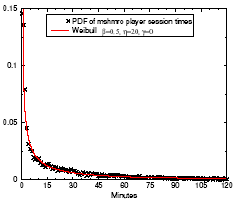 8
Gamers are not loyal
Why would they be?
Simplicity
Community
Stickiness
Why wouldn’t they be?
Many choices
Measuring: repeated sessions on our server
Results:
42% return once
81% return < 10 times
Dedicated players exist
9
Gamers reveal waning interest
Interest in a game varies per user, but eventually they all quit
Game providers would love to know how to predict this
Measure individual’s play history: session times and intersession times
Compute average player history
Our data is too sparse to predict player interest individually
10
Gamers reveal waning interest
11
Game populations
Measuring the Gamespy dataset
Key Questions
What is the distribution of game popularity?
Over what timescales are game populations predictable?
What is the likelihood of multiplexing games with other applications?
Gamers
Games
Content
Delivery
12
Game popularity follows a power law
Measure: top 50 games in rank order once a day
Average rankings over the year 
Independent of game popularity fluctuations
Roughly straight line on log-log graph
Popularity between ranks differs by orders of magnitude
MMO’s also seem this way
13
Game workloads: predictable over short timescales
Games are periodic
Daily / weekly
Variation from week to week very small
14
Game workloads: unpredictable over long term
No monthly periodicities
Synchronized by external events
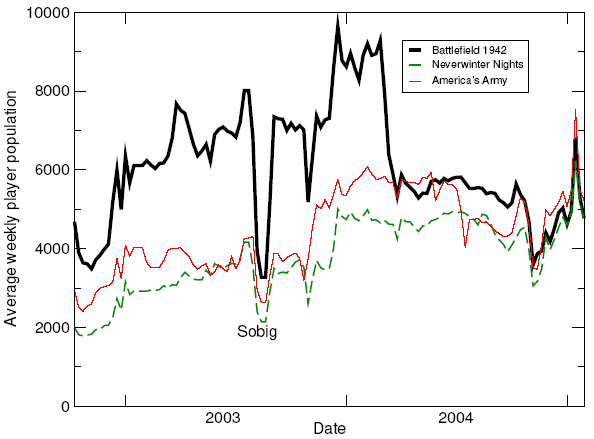 15
Game multiplexing
Is there benefit to hosting multiple games together?
Is there benefit to hosting games and web servers together?
16
Game loads are synchronized
4 games
Varying popularities  normalized
Little opportunity for multiplexing
17
Game and web loads are synchronized
Web data source:
One week
International beverage corp. 
Half-life vs. web
Little opportunity for multiplexing
18
Conclusions
Gamers
Not loyal to public-servers
Predictable lifecycles
Games
Hard to provision for popularity
Easy to predict load from week-to-week
Multiplexing games/web or games/games unlikely
Patching
Significant resource consumption
19
OPTIONAL SLIDES
20